Funding and Financing
Module 6
www.leaderseeds.eu
The European Commission support for the production of this publication does not constitute an endorsement of the contents which reflects the views only of the authors, and the Commission cannot be held responsible for any use which may be made of the information contained therein.
Outline
01
Financial Planning & Investment
“Everyone can be great because everyone can serve.”
 – Martin Luther King Jr.
02
Digital Fundraising
03
Attracting Support
04
External Funding
05
References
Introduction
In this module, learners will be introduced to financial planning concepts, as well as the role of digital fundraising, and how it can be used to support NGO fundraising activities. 

Additionally, learners will gain an understanding of the tools and opportunities used for attracting financial support, as well as basic investment strategies. 

Furthermore, learners will be able to take initial steps to starting a digital fundraising campaign and will understand the perspective of both NGOs and donors, thereby improving their ability to meet the needs of each.
Instructional & Learning Objectives
Learning Goal:

Learners will understand the role of a financial plan, financial strategy, and benefits of planning for investment in digital tools and opportunities.

Learners will understand what digital fundraising is and how it can be used to support NGO fundraising activities.

Learners will understand the scope of tools and opportunities for attracting financial support.
Instructional & Learning Objectives
Learning Goal (Cont.):

Learners have a better understanding of the relationship between NGOs and their sources of funding.

Instructional Objectives​:

Learners will be introduced to the basic concepts of financial planning, financial strategy, and investment.​
Instructional & Learning Objectives
Instructional Objectives (Cont.)​:

Learners will be taught fundraising methodology, strategies, trends, and tips for getting started.

Learners will be taught how NGOs seek and acquire funding.

Learners will be taught how to appeal to long-term donors. 

Learners will be introduced to funding sources.
Instructional & Learning Objectives
Instructional Objectives (Cont.)​:

Learners will be taught steps for writing a Case for Support.

Learners will be taught the “funding mix”. 

Learners will be taught the basics of venture capital, angel investing, and how these concepts can benefit NGOs.
Instructional & Learning Objectives
Learning Objectives​:

Learners will be able to describe the difference between a financial plan and financial strategy.

Learners will familiar with basic concepts to guide investment.

Learners will be able to speak to the value of investment in digital tools and opportunities.
Instructional & Learning Objectives
Learning Objectives (Cont.)​:

Learners will be able to assess digital fundraising options for use in their own organisation.

Learners will be able to take initial steps to starting a digital fundraising campaign.

Learners will be able to seek and apply for new sources of financial support.
Instructional & Learning Objectives
Learning Objectives (Cont.)​:

Learners understand the perspective of both NGOs and donors, thereby improving their ability to meet the needs of each.
Competences Gained
Learners will be able to understand fundraising methodology, strategies, and trends.

Learners will gain the knowledge of how to seek and acquire funding as an NGO.

Learners will be able appeal to long-term donors and will be aware of other funding sources.
Competences Gained
Learners will be able to take initial steps to starting a digital fundraising campaign.

Learners will gain an understanding of the perspective of both NGOs and donors, thereby improving their ability to meet the needs of each.
Module Duration
2-3 hours content (please allocated time devoted to theoretical part, exercises and individual work)
01
Financial Planning & Investment
What Is a Financial Plan?
A financial plan is an overview of your current business financials and projections for growth. 

Think of any documents that represent your current monetary situation as a snapshot of the health of your business and the projections being your future expectations. ​
Components of a Financial Plan​
Profit and loss statement​

Cash flow statement​

Balance sheet​
Components of a Financial Plan​ (Cont.)
Sales forecast​

Personnel plan​

Business ratios and break-even analysis
Why Is a Financial Plan Important?
A financial plan is a snapshot of the current state of your business. The projections, inform your short and long-term financial goals and gives you a starting point for developing a strategy. ​

It helps you, as a business owner, set realistic expectations regarding the success of your business. You are less likely to be surprised by your current financial state and more prepared to manage a crisis or incredible growth, simply because you know your financials inside and out. ​
Why Is a Financial Plan Important?
Aside from helping you better manage your business, a thorough financial plan also makes you more attractive to investors. It makes you less of a risk and shows that you have a firm plan and track record in place to grow your business.
What Is a Financial Strategy?
A good financial strategy combines financial planning and strategic planning, promoting achievement of goals through careful, planned investment.
Source: https://www.batonglobal.com/post/how-to-write-mission-vision-and-values-statements-with-examples#:~:text=The%20mission%20statement%20communicates%20the,organization's%20core%20principles%20and%20ethics
Bringing It All Together
In creating a financial plan, the process of identifying needs will shine light on opportunities for investment in digital transformation.

A financial plan containing those needs will feed into the organisation’s financial strategy, which will prioritize and apply fund sources to pursue them.
Bringing It All Together
Investment of available funding, as described, is one way to support digital transformation. 

Generating funds through other investment activites is another way to acquire funding for digital tools and resources.
What Is an Investment?
An investment is an asset or item acquired with the goal of generating income or appreciation. 

Appreciation refers to an increase in the value of an asset over time. When an individual purchases a good as an investment, the intent is not to consume the good but rather to use it in the future to create wealth.​​

An investment always concerns the outlay of some capital today—time, effort, money, or an asset—in hopes of a greater payoff in the future than what was originally put in. ​
What Is an Investment?
An investment involves putting capital to use today in order to increase its value over time.​​

An investment requires putting capital to work, in the form of time, money, effort, etc., in hopes of a greater payoff in the future than what was originally put in.​​

An investment can refer to any medium or mechanism used for generating future income, including bonds, stocks, real estate property, or a business, among other examples.
10 Investing Concepts Beginners Need to Learn
10 Investing Concepts Beginners Need to Learn (investopedia.com)
10 Investing Concepts Beginners Need to Learn (Cont.)
10 Investing Concepts Beginners Need to Learn (investopedia.com)
“Strength shows not only in the ability to persist, but in the ability to start over.”
F. Scott Fitzgerald
Investment Strategies to Learn Before Trading
The best thing about investing strategies is that they are flexible. If you choose one and it does not suit your risk tolerance or schedule, you can certainly make changes. 

But be forewarned: doing so can be expensive. Every purchase carries a fee. More importantly, selling assets can create a realized capital gain. These gains are taxable and therefore, expensive.
Investment Strategies to Learn Before Trading
We look at four common investing strategies that suit most investors. By taking the time to understand the characteristics of each, you will be in a better position to choose one that is right for you over the long-term without the need to incur the expense of changing course.

Reading: https://www.investopedia.com/investing/investing-strategies/
Investment Strategies to Learn Before Trading
Before you figure out your strategy, take some notes about your financial situation and goals.

Value investing requires investors to remain in it for the long-term and to apply effort and research to their stock selection.

Investors who follow growth strategies should be watchful of executive teams and news about the economy.
Investment Strategies to Learn Before Trading
Momentum investors buy stocks experiencing an uptrend and may choose to short-sell those securities.

Dollar-cost averaging is the practice of making regular investments in the market over time.
Investment Strategies to Learn Before Trading
Strategy 1: Value Investing

Value investors are bargain shoppers. They seek stocks they believe are undervalued. They look for stocks with prices they believe do nog fully reflect the intrinsic value of the security. 

Value investing is predicated, in part, on the idea that some degree of irrationality exists in the market. This irrationality, in theory, presents opportunities to get a stock at a discounted price and make money from it.
Investment Strategies to Learn Before Trading
Strategy 1: Value Investing (Cont.)

Warren Buffet: The Ultimate Value Investor

Value Investing Tools
Investment Strategies to Learn Before Trading
Strategy 2: Growth Investing

Rather than look for low-cost deals, growth investors want investments that offer strong upside potential when it comes to the future earnings of stocks. It could be said that a growth investor is often looking for the “next big thing.” 

Growth investing, however, is not a reckless embrace of speculative investing. Rather, it involves evaluating a stock’s current health as well as its potential to grow.
Investment Strategies to Learn Before Trading
Strategy 2: Growth Investing (Cont.)

Does Growth Investing Work?

Growth Investing Variables
Investment Strategies to Learn Before Trading
Strategy 3: Momentum Investing

Momentum investors ride the wave. They believe winners keep winning and losers keep losing. 

They look to buy stocks experiencing an uptrend. Because they believe losers continue to drop, they may choose to short-sell those securities.
Investment Strategies to Learn Before Trading
Strategy 3: Momentum Investing (Cont.)

But short-selling is an exceedingly risky practice. More on that later

Does it Work?

The Appeal of Momentum Investing

Shorting
Investment Strategies to Learn Before Trading
Strategy 4: Dollar-Cost Averaging

Dollar-cost averaging (DCA) is the practice of making regular investments in the market over time and is not mutually exclusive to the other methods described above. Rather, it is a means of executing whatever strategy you chose.

 With DCA, you may choose to put $300 in an investment account every month. This disciplined approach becomes particularly powerful when you use automated features that invest for you.
Investment Strategies to Learn Before Trading
Strategy 4: Dollar-Cost Averaging (Cont.)

It is easy to commit to a plan when the process requires almost no oversight.

A Wise Choice
Investment Strategies to Learn Before Trading
Once You Have Identified Your Strategy

First, figure out how much money you need to cover your investments. That includes how much you can deposit at first as well as how much you can continue to invest going forward. 

You will then need to decide the best way for you to invest.
Investment Strategies to Learn Before Trading
Once You Have Identified Your Strategy (Cont.)

Do you intend to go to a traditional financial advisor or broker, or is a passive, worry-free approach more appropriate for you? 

If you choose the latter, consider signing up with a robo-advisor. This will help you figure out the cost of investing from management fees to commissions you will need to pay your broker or advisor.
Investment Strategies to Learn Before Trading
Consider your investment vehicles. 

Remember that it does not help to keep your eggs in one basket, so make sure you spread your money around to different investment vehicles by diversifying—stocks, bonds, mutual funds, ETFs. 

If you are someone who is socially conscious, you may consider responsible investing. Now is the time to figure out what you want your investment portfolio to be made of and what it will look like.
“Never give up on a dream just because of the time it will take to accomplish it. The time will pass anyway.”
Earl Nightingale
NGO Financial Best Practices
Build Credit for Your NGO

Manage it, too!

Compare Financial Reports to Your Budget
NGO Financial Best Practices
Diversify Your Non-profit’s Funding

Be Prepared for Non-Cash Support

Use a Fundraising Plan

Create an Operating Reserve
How to Spend Donations/Investments in Your Organisation
One of the keys to spending wisely is in treating the money you have – no matter where it came from – like it is your money. 

Bootstrappers often talk about the way spending your own hard-earned cash makes you rethink the quality of every investment. This is a healthy mindset toward investment.​

Source: How to Spend Your Startup’s Initial Investment (capterra.com)
How to Spend Donations/Investments in Your Organisation (Cont.)
Consider the following breakdown of how to spend the money you have got, be it $1 million or $10,000:

Up to 20% on market research​

At least 75% on building your minimum viable product

Whatever is left over on the rest of the stuff that seems important at the time
Reasons to Invest in Digital Transformation
80% of today’s video consumption is video-based

Analog approaches to promotional as well as internal communication will seldom provide the results you need for success.

By investing in your mobile offerings, from applications to mobile-optimized landing pages and social media content, you stand to accelerate your business success in an increasingly digital age.
Reasons to Invest in Digital Transformation (Cont.)
If you fail to embrace the digital age and all it has to offer, you could fall behind the pack and risk becoming obsolete in the long run.


10 Reasons Your Business Should Invest in Digital Transformation | Blog | Online Digital Marketing Courses (digitalmarketinginstitute.com)
Activity
Make a list of any restrictions external funders have placed in return for funding to your organisation, or list potential restrictions your current funders may place.
Case Study
Centro International for tropical Agricultura (CIAT): http://www.ijsrp.org/research-paper-1121/ijsrp-p11922.pdf

The objective of this study is:

To establish the effect of fund-raising strategy on Financial Sustainability for NGOs like Centro International for Tropical Agricultura,
Case Study
Centro International for tropical Agricultura (CIAT): http://www.ijsrp.org/research-paper-1121/ijsrp-p11922.pdf

The objectives (cont.)

To examine the effect of income diversification strategy on financial sustainability for NGOs like Centro International for Tropical Agricultura, and

To ascertain the effect of management capability on financial Sustainability for Centro International for Tropical Agricultura.
Questions
What are the benefits of external financing?

Name a risk of self-financing an NGO?
Assessment
Name one difference between a financial plan and a financial strategy

Name three resources for investment

Name three digital investments NGOs could make to further their digital transformation
02
Digital Fundraising
What Is Digital Fundraising?
“Digital fundraising is simply fundraising using digital technology, which usually means fundraising online.”   
				-National Council for Voluntary Organisations (UK)

Digital fundraising can take place over a variety of different sources, such as mobile phones apps, text, and social media.
What Is Digital Fundraising?
Other methods of digital fundraising include crowdfunding, match funding, charity auctions, and online donation sites. 

Charity Digital - Topics - A beginner's guide to digital fundraising terms
Strategies for Success with Digital Fundraising
Digital fundraising is about using all the digital channels at your disposal in an integrated way to reach and expand your audiences, spark engagement, and grow your giving opportunities. 

Developing a digital fundraising strategy is particularly helpful to reach beyond your local community and engage a broader audience interested in supporting your cause.
Strategies for Success with Digital Fundraising
In this video, you will learn how to make your website donor-ready, improve your donation pages, choose the right donor platform, create powerful email fundraising campaigns, promote monthly giving, use social media techniques to grow your email list, and invest in digital advertising to raise money online. 

You will also discuss address organizational readiness and capacity as a factor in your success.

Watch: ​https://www.youtube.com/watch?v=18yzSK6oWxw
Examples of Digital Fundraising
Homepage/website – Salvation Army

Crowdfunding – best platforms of 2022

Online fundraising – use a service like JustGiving

Social media – facebook, instagram, etc.
Examples of Digital Fundraising
Text donations – Whole Whale (top in 2022)

Online gaming – what it‘s all about

Email – 9 tips for success
Five Fundraising Trends To Capitalize On In 2022
In 2021, the social sector mastered the art of resilience. We saw countless organizations craft donation experiences that not only sustained a year-plus pandemic but set new standards for fundraising excellence.

Reading: https://learning.candid.org/resources/blog/five-fundraising-trends-to-capitalize-on-in-2022/
Five Fundraising Trends To Capitalize On In 2022
Flexible giving options:

Data from Classy’s annual Why America Gives report shows that donors are not only starting but completing more donations on their mobile devices than ever before. 

There is also growing enthusiasm around giving through QR codes, smartwatches, and wearables.
Five Fundraising Trends To Capitalize On In 2022
1. Flexible giving options (Cont.):

Donors will respond well to flexible donation options including:
Five Fundraising Trends To Capitalize On In 2022
2. Personalized donor experiences:

Personalization will be critical to build relationships that result in loyal donor bases. 

Non-profit interactions with supporters will need to be tailored according to their stage of life, intent, and preferences for communication.
Five Fundraising Trends To Capitalize On In 2022
3. Tech-driven events:

Hybrid events in 2022 will benefit both in-person and virtual attendees with advanced, tech-driven experiences that take lessons from the many virtual events staged during the pandemic.

If non-profits are national, hybrid is a way to stay frictionless. For local organizations, hybrid events can open new opportunities to enhance donor relations. Technology-driven experiences will continue to bring causes beyond their physical city borders.
Five Fundraising Trends To Capitalize On In 2022
4. Advanced recurring giving:

Recurring giving is already a valuable tool for non-profits, accounting for 26% of online revenue for organizations that raise over $50 million in total donation volume on Classy, as noted in The State of Modern Philanthropy. 

There are still over $400 billion of offline donations that non-profits process, many of which could be transferred online through recurring giving programmes to save both time and resources.
Five Fundraising Trends To Capitalize On In 2022
4. Advanced recurring giving (cont.):

The technology is simple, and the impact of just a handful of recurring donations made, tracked, and nurtured online can mean sustainable income for years ahead without requiring additional resources.
Five Fundraising Trends To Capitalize On In 2022
5. Community through workplace giving:

Employee engagement programmes and the heightened desire to make an impact are leading people to look for more purpose in their day to day. 

Non-profits can meet the moment by bringing their missions to workplaces knowing that donors are likely to find out about new causes through word of mouth within their close circles.
“You do what you can for as long as you can, and when you finally can’t, you do the next best thing. You back up but you don’t give up.”
Chuck Yeager
Digital Fundraising: A Crash Course
Why is digital fundraising important for non-profits?

Digital fundraising allows your non-profit to expand your engagement beyond geographical boundaries, to build relationships with new supporters, and to raise awareness and funds for campaigns.
Digital Fundraising: A Crash Course
Why is digital fundraising important for non-profits (cont.)?

From your donors’ perspective, digital fundraising provides unique and convenient ways to support the charitable missions they care about. Gone are the days when a donor can only deliver their donations by cash or check!

Reading: https://cornershopcreative.com/blog/digital-fundraising/#crashcourse
Digital Fundraising: A Crash Course
Digital Fundraising Trends to Watch

Social media advertising:
Digital Fundraising: A Crash Course
Digital Fundraising Trends to Watch (Cont.)

Google Grants

Whenever you conduct a search on Google, the first several results provided are set apart as paid advertisements. 

And while Google typically sells that premium ad space, they are willing to donate prime real estate on the SERP (or Search Engine Results Page) to non-profits through their charitable program called Google Grants.
Digital Fundraising: A Crash Course
Digital Fundraising Trends to Watch (Cont.)

Crowdfunding for Non-profits

Crowdfunding campaigns utilize the power of social media and peer-to-peer sharing to collect a large number of smaller donations from a wide range of supporters.
Digital Fundraising: A Crash Course
Digital Fundraising Trends to Watch (Cont.)

eCard campaigns

For a nonprofit eCard campaign, the goal is to provide your supporters with the opportunity to share their love of your organization’s work with their own personal networks.
Digital Fundraising: A Crash Course
Google Grants Example
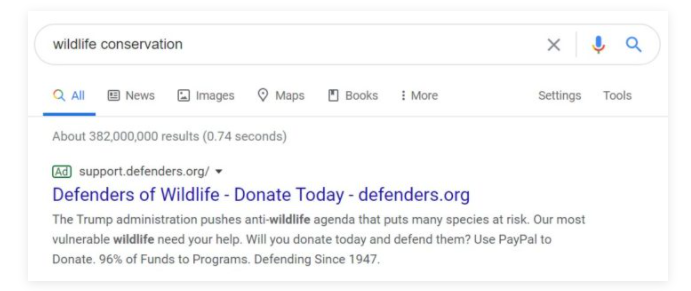 Digital Fundraising: A Crash Course
Digital Fundraising Ideas:

Update Your Website

A consistently updated blog
A user-friendly navigational structure
A visually pleasing design
Digital Fundraising: A Crash Course
Digital Fundraising Ideas (Cont.):

Create a Hashtag

Unique 
Memorable
User-friendliness
Digital Fundraising: A Crash Course
Digital Fundraising Ideas (Cont.):

Create Videos and Other Engaging Content

Overall, the idea is to effectively convey the impact that these donations will make by demonstrating the purpose of your mission through graphics and photos.
Digital Fundraising: A Crash Course
Digital Fundraising Ideas (Cont.):

Lean into Segmented Email Marketing

Demographics:  location, age, gender, parental/marital status
Donation size: small, mid-sized, or major gifts

Donor type: new, repeat, recurring, or lapsed
Digital Fundraising: A Crash Course
Digital Fundraising Ideas (Cont.):

Lean into Segmented Email Marketing (Cont.)

Communication preference: email, text, phone, direct mail
Giving method: cash, check, online, mobile
Digital Fundraising: A Crash Course
Digital Fundraising Ideas (Cont.):

A/B Test Your Donation Page

The wording of your fundraising ask 
Suggested donation amounts (sizes and/or presence/absence of suggestions)
The number of required fields
Digital Fundraising: A Crash Course
Digital Fundraising Ideas (Cont.):

A/B Test Your Donation Page (Cont.)

Any images or visuals
Multistep vs. one-page
Digital Fundraising: A Crash Course
Digital Fundraising Ideas (Cont.):

Set Up a Fundraising Web Store

Partner with a dedicated product fundraising company
Select products you know your supporters will want to buy
Include a link to your store on your donation page
“No great achiever – even those who made it seem easy – ever succeeded without hard work”
Jonathan Sacks
Digital Fundraising Methodology
Digital fundraising is a “process-oriented” approach towards fundraising. 

Instead of the project-style fundraising of years past, digital fundraising is about building an online community that drives donations on an ongoing basis.
Digital Fundraising Methodology
This means that the best digital fundraisers are also the best digital marketers. The two go hand in hand, and the strategies that work in the digital marketing world are also applicable in the digital fundraising world.

Reading: https://www.causevox.com/digital-fundraising/#digital-fundraising-method
Digital Fundraising Methodology
The Digital Fundraising Methodology contains three main steps: 

Attract

Nurture

Convert
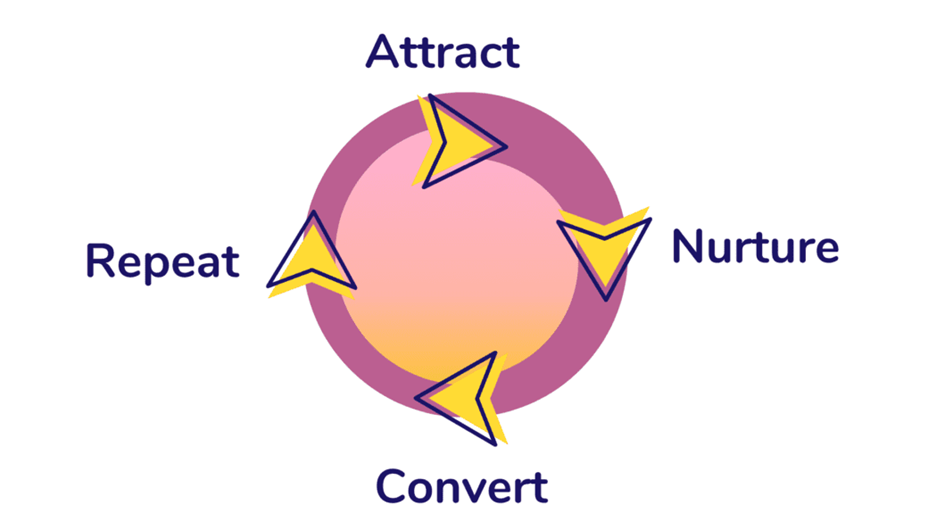 Digital Fundraising Methodology
Benefits of Digital Fundraising Methodology
Spotlight on Crowdfunding
Crowdfunding has created the opportunity for entrepreneurs to raise hundreds of thousands or millions of dollars from anyone with money to invest. 

Crowdfunding provides a forum to anyone with an idea to pitch it in front of waiting investors.
Spotlight on Crowdfunding
Crowdfunding is the use of small amounts of capital from a large number of individuals to finance a new business venture. ​

Crowdfunding makes use of the easy accessibility of vast networks of people through social media and crowdfunding websites to bring investors and entrepreneurs together, with the potential to increase entrepreneurship by expanding the pool of investors beyond the traditional circle of owners, relatives, and venture capitalists.

READ:​​ https://www.investopedia.com/terms/c/crowdfunding.asp​
How Does Crowdfunding Work?
Those seeking financial backing create a campaign to inform potential investors/donors about the purpose and need for cash, as well as to ask for it.​

Crowdfunding allows investors to select from hundreds of projects and invest as little as 10€.​ Crowdfunding sites generate revenue from a percentage of the funds raised.

READ: https://ec.europa.eu/growth/access-finance-smes/guide-crowdfunding/what-crowdfunding/crowdfunding-explained_en ​
Types of Crowdfunding
Peer-to-peer lending​​:

The crowd lends money to a company with the understanding that the money will be repaid with interest. It is very similar to traditional borrowing from a bank, except that you borrow from lots of investors.​​

Equity crowdfunding​​:

Sale of a stake in a business to a number of investors in return for investment.
Types of Crowdfunding
Equity crowdfunding​​ (cont.):

The idea is similar to how common stock is bought or sold on a stock exchange, or to a venture capital.​

Rewards-based crowdfunding​​:

Individuals donate to a project or business with expectations of receiving in return a non-financial reward, such as goods or services, at a later stage in exchange of their contribution.​​
Types of Crowdfunding
Donation-based crowdfunding​​:

Individuals donate small amounts to meet the larger funding aim of a specific charitable project while receiving no financial or material return.​

Profit-sharing/revenue-sharing​​:

Businesses can share future profits or revenues with the crowd in return for funding now.​​
Types of Crowdfunding
Debt-securities crowdfunding​​:

Individuals invest in a debt security issued by the company, such as a bond.​​

Hybrid models:​​

Offer businesses the opportunity to combine elements of more than one crowdfunding type.​
Crowdfunding Pros
More efficient than traditional fundraising​

It is a place to build traction, social, proof, and validation

It is an opportunity for crowdsourced brainstorming to refine your idea

It gains you early adopters and loyal advocates

It doubles as marketing and media exposure
Crowdfunding Cons
Takes preparation
​
Once started, a campaign is difficult/risky to change or modify​

Some crowdfunding types are regulate, for example, on how and how much donors donate​

Associated accounting and administration responsibilities​
Crowdfunding Cons (Cont.)
Visibility that comes with a public campaign can lead to idea theft or negative feedback

 READ​: 20 Pros and Cons of Crowdfunding (thepowermba.com)
“I am not a product of my circumstances. I am a product of my decisions.”
Stephen Covey
11 Awesome Fundraising Tools for Non-profits
There are many tools out there to support fundraising efforts, for all kinds of causes.
11 Awesome Fundraising Tools for Non-profits (Cont.)
Reading: https://blog.elevationweb.org/11-awesome-fundraising-tools-for-nonprofits
Quick Starts for Digital Fundraising
Update your website​

Create a hashtag​

Create videos and other engaging content​

Lean into segmented email marketing
Activity
Select a local charity and see how you would improve their current fundraising efforts.
Case Study
Disability Rights New York: https://cornershopcreative.com/portfolio/disability-rights-new-york-multi-step-donation-form/
 
Disability Rights New York is a nonprofit organization based out of New York that works to provide free legal services, advocacy, resources, and other crucial support to individuals with disabilities.

We took on a project with the DRNY team to implement a multi-step donation form on their website.
Questions
Explain how digital funding differs from ‘traditional funding”

What are the benefits of Digital Fundraising?

Name 5 tools to assist you with digital fundraising
Assessment
Name three benefits of digital fundraising

Name five digital fundraising options

Name three trends in digital fundraising
03
Attracting Support
How Do NGOs Get Funding?
Funding sources include membership dues; the sale of goods and services; private sector, for-profit companies; philanthropic foundations; grants from local, state, and federal agencies, as well as foreign governments; and private donations.

Reading: https://www.investopedia.com/ask/answers/13/ngos-get-funding.asp
How Do NGOs Get Funding?
Individual private donors can comprise a significant portion of NGO funding. Some of these donations come from wealthy individuals, such as Ted Turner’s $1 billion donation to the United Nations.  

Another example, as reported by CNBC, would be Warren Buffett’s 2006 pledge to give 10 million Berkshire-Hathaway class B shares to the Bill & Melinda Gates Foundation (valued at more than $31 billion in June 2006).
How Do NGOs Get Funding?
As of the end of 2021 Buffett had donated a total of $32.7 billion to the Gates Foundation. However, NGOs can also rely on a large number of small donations rather than a small number of large donations.

Despite their independence from government, a number of NGOs rely heavily on government funding.
How Do NGOs Get Funding?
Some government NGO funding may be viewed as controversial, because the funding may dampen an NGOs ability to advocate politically or attempt to achieve radical goals.

NGOs can accept donations from private individuals, for-profit companies, charitable foundations, and governments, whether local, state, federal, or even foreign. 

As non-profit entities, they can also charge membership dues and sell goods and services.
Major Sources of Funding for NGOs
Bilateral and multilateral aid are some of the biggest sources of funding we have seen over the past fifty plus years. 

These originate either from the foreign offices of developed countries or from multilateral organizations set up by different countries such as the United Nations, the World Bank, the Asian Development Bank.
Major Sources of Funding for NGOs
Other important sources of funding are the private charities/foundations/international organizations that are more privately handled and have a better focus on equipping local NGOs not just financially, but also technically.

Reading: https://www.fundsforngos.org/alternative-fundraising/3-major-sources-of-funding-for-ngos/
“Quality means doing it right when no one is looking.”
Henry Ford
How to Attract Long-Term Donors: Seven Essential Steps for Organizations Looking to Engage Donors
Hone your messaging:

The reminder here is to get really clear about why your organization exists, how it is different from its competitors, and what success looks like.

Understand your why

You want to raise money, but why does your organization need it? What will this donation accomplish? Being able to answer that is equally as important as it is to communicate that answer to potential donors.
How to Attract Long-Term Donors: Seven Essential Steps for Organizations Looking to Engage Donors
Understand your why (cont.)

One question that we often field from our foundation and major donor clients is whether we know of any actionable granting opportunities. 

Having opportunities at-the-ready will allow you to respond quickly to donor interests once you start your outreach.
How to Attract Long-Term Donors: Seven Essential Steps for Organizations Looking to Engage Donors
Do your research

Landscape studies, prospect research, and network mapping are crucial first steps in identifying your target donors. 

We know that organizations want to get to the names of donors as quickly as possible but skipping these research steps can result in wasting precious time and resources on applying to funders or having meetings that are not a fit from the outset.
How to Attract Long-Term Donors: Seven Essential Steps for Organizations Looking to Engage Donors
Do your research (cont.)

I recommend investing in the tools to do this research in-house or outsourcing to a firm that can help you map the landscape.

Get clear on the numbers

All the homework you are doing is going to reveal one critical piece of information—do your funding needs align with prospective donors?
How to Attract Long-Term Donors: Seven Essential Steps for Organizations Looking to Engage Donors
Get clear on the numbers (cont.)

Through your landscape study, you will likely be able to narrow those donors that align with your current levels of funding.

Make a good first impression

Do your interests align?

Do your values match?
How to Attract Long-Term Donors: Seven Essential Steps for Organizations Looking to Engage Donors
Make a good first impression (cont.)

Do your strategic approaches fit with those of the donor?

What is their staffing structure like?

Who is making the decisions?
How to Attract Long-Term Donors: Seven Essential Steps for Organizations Looking to Engage Donors
Nurture the relationship

Whether you are cultivating a relationship with a new donor, warming up an old relationship, or keeping an existing relationship steady-state, this is again an investment of time. 

The fundraising wisdom that keeping a current donor happy is better than looking for new donors is true.
How to Attract Long-Term Donors: Seven Essential Steps for Organizations Looking to Engage Donors
Be honest, ask for what you need

If you are facing staffing issues, changes in leadership, or other challenges, let your donors know. 

You will want to have a consistent internal message, but they will likely appreciate and respect your transparency. It is also better that they hear from you than someone else.
There Is More Than One Way to Fund a Nonprofit
Fundraising is not just asking for donations. This is one aspect of nonprofit development, but the overall fundraising landscape is quite varied. 

Reading: https://www.classy.org/blog/theres-more-than-one-way-to-fund-a-nonprofit/
There Is More Than One Way to Fund a Nonprofit
Non-profits can fund their work with sponsorships, grants, individual giving, events, fee-for-service, and more:
Ideas for Attracting Financial Support
Ideas for Attracting Financial Support (Cont.)
Ideas for Attracting Financial Support (Cont.)
EU Funding Programmes
The EU has several different funding programmes that you may be able to apply for, depending on the nature of your business or project. There are two different types: 
 
Direct funding

Indirect funding

Reading: https://europa.eu/youreurope/business/finance-funding/getting-funding/eu-funding-programmes/index_en.htm
“It’s important that leaders are consistent. You can change your mind, but change your mind against a consistent framework.”
Indra Nooyi
EU Funding Programmes – Direct Funding
The allocation of direct funding capital is managed by the European Institutions. There are two types of funding available: grants and contracts. You can apply for grants and contracts managed by the European Commission on the Funding and Tenders portal.

Grants:

Grants are given to specific projects that relate to EU policies, usually following a public announcement known as a call for proposals.
EU Funding Programmes – Direct Funding
Who is eligible?

You may apply for a grant if you run a business or a related organisation (business associations, business support providers, consultants, etc.) that runs projects that further the interests of the EU, or if you contribute to the implementation of an EU programme or policy.
EU Funding Programmes – Direct Funding
Contracts:

Contracts are issued by EU institutions to buy services, goods or works that they need for their operations – such as studies, training, conference organisation or IT equipment.
EU Funding Programmes – Indirect Funding
Indirect funding is managed by national and regional authorities and comprises nearly 80% of the EU budget, mainly through 5 big funds that come under the umbrella of the European Structural and Investment Funds.

European Regional Development Fund– regional and urban development

European Social Fund– social inclusion and good governance

Cohesion Fund– economic convergence by less-developed regions
EU Funding Programmes – Indirect Funding (Cont.)
European Agricultural Fund for Rural Development

European Maritime and Fisheries Fund

Apply for funding

To access EU grants, you should apply via the relevant regional or national authorities (known as managing authorities) in the member state where you are registered.
Funding Sources
International Funding
Crowdfunding:

Collaborative funding 

Persons contribute to the development of the product before it is commercially available.

Investors are essentially customers
International Funding
Cooperate funding:

Pools of funds available through businesses

Normally incorporated through development funds or corporate social responsibility (CSR) strategies

Research and sustainability funds
Grants & Donations
A grant is an agreed amount of money given by government of other legal organisations for a specific purpose.
 
Legal organisations include, governments, research councils, co-operations etc. 

Grants help to support, business start ups, apprentice schemes, community projects, mobility projects.
Grants & Donations
A donation is a sum of money given to by an individual or organisation to another.

Donations in most cases have little restrictions and legal agreements.
In-kind Donations
In-kind donation refers to goods or service given to support a project

Cash may or may not be involved

Donations are equivalent to the monetary value 

Example: UEL gives cash in-kind in the form of administrative support at 5 hours per week to support the development of the ‘White Sands project’.
Trading Subsidiary
A trading subsidiary is a non-charitable trading company. 

Usually it is wholly owned by the charity, meaning that the charity is its sole shareholder.

They are exempted from some TAX but not exempted from VAT.

In other words, the wholly owned trading subsidiary undertakes the commercial trading activities that do not fall within the objects of the charity.
Trading Subsidiary
The subsidiary is taxable in exactly the same way as for a normal company but with careful planning can gift the majority of its profits to its parent charity and reduce its corporation tax liabilities to virtually zero. 

Typically, therefore trading subsidiaries will not pay dividends.

Management of a subsidiary often requires additional resources

Trading Subsidiaries – should a charity have one? - Charity Registration (charity-registration.com)
Tender
The process whereby governments and financial institutions invite bids for large projects that must be submitted within a finite deadline.

It is a vigorous process and very competitive.

Common elements of an in-kind tender include market research, budget, Gantt chart, possible issues that may arise, project plan, ethical constraints etc.
Tender
Must follow a structured project management format

Be sure to ask the right questions at the outset

Tender Writing for Charities - How-to Guide - Charity Fundraising (charity-fundraising.org.uk)
Cash versus Surplus
Also referred to as the legal tender used for pay for a good or service

A surplus is the amount of an asset or resource that exceeds the portion that is utilized.

Cash surplus is cash that exceed the amount that was budgeted for the financial year.
Cash versus Surplus
Cash is a liquid asset.

Surplus can be in cash or other assets.

Example: a surplus in office resources
Reinvesting Surplus
Surpluses can be used in many different ways to benefit the business:

Annual bonus schemes for loyal employees

Community engagement projects

Pay down on debts

Expand the business model
“The road to success is always under construction.”
Lily Tomlin
How to Write a Case for Support for Your NGO
As an NGO you might have developed several case studies to document your project results or while conducting research on a particular topic. 

Along with show casing your organizations work, case studies can also be used to solicit funds from donors. 

When case studies are used as a fund raising tool they are referred as Case for Support.

Reading: https://www.fundsforngos.org/featured-articles/how-to-write-a-case-for-support-for-your-ngo/
How to Write a Case for Support for Your NGO
Steps for writing a case for support:
How to Write a Case for Support for Your NGO
To write a strong case statement…

Use of Emotional Language

Use of Accurate Data and Facts

Align your objectives with that of the donor

Use Images and Graphical Representations
How to Write a Case for Support for Your NGO
A Case for Support…

Should be attractive

Should be donor centric

Should clearly illustrate your funding requirements

Should showcase your accomplishments

Should convince the donors to engage with your organization
How to Write a Case for Support for Your NGO
What to include in a Case for Support
How to Write a Case for Support for Your NGO
What to include in a Case for Support (cont.)
How to Write a Case for Support for Your NGO
Ideal length of a case statement

Depending on your write up, your case statement should be between 4 to 8 pages. This being said, do not worry if you have a case statement that is longer than 8 pages. 

You should however ensure that the case statement is not less than 4 pages, as a shorter case statement will not be able to give a detailed account of your organization to the donor.
Activity
Create an outline of a Case for Support for your organisation.
Case Study
NGO Financial Modelling: https://oakbusinessconsultant.com/case-study-for-ngo-financial-modeling/ 

This Case Study for NGO is about – Hub Care that is an Australian-based NGO, that provides a unique and holistic service system to Government for sharing information across Social Service ecosystems, leading to improved outcomes for citizen engagement, increased productivity, compliance for services, and improved government oversight.
Case Study
NGO Financial Modelling: https://oakbusinessconsultant.com/case-study-for-ngo-financial-modeling/  (cont.)

The company has a great contribution to their Society, so now they want extensive market research for their future social plans and for pursuing funds from the Government to initiate.
Questions
How is attracting funding different to crowdfunding?

List four ways to obtain support for your organisation.

List three examples of EU funding programmes.
04
External Funding
Introduction to the NGO “Funding Mix”
NGO budgets are often reliant on a collection of external funding sources, including grants and donations, and revenue generating activities, including investing.

The concept of a “funding mix” focuses on viewing the sources of donor funding available to NGOs as part of a continuum, which is the premise for sustained, financial stability for the NGO, its offerings, and ultimately those who benefit from them.

Reading: https://www.gdrc.org/ngo/funding/funding-mix.html
The NGO Funding Mix
A funding mix can potentially be grouped into three main sources:

Donor funding

These sources can include donations, project funding, online crowd-funding, fund-raising events etc. that are usually project-specific.
The NGO Funding Mix
Three main sources (cont.):

Income-generating activities

These sources can include membership or subscription fees, publications, sale of products, in-kind contributions, including volunteer staff time, training and consultancy etc., that are usually generic or non-project specific.
The NGO Funding Mix
Three main sources (cont.):

Investments

These sources can include fixed deposits, financial investments, trust funds, endowment funds that are usually generic or non-project specific.
The NGO Funding Mix
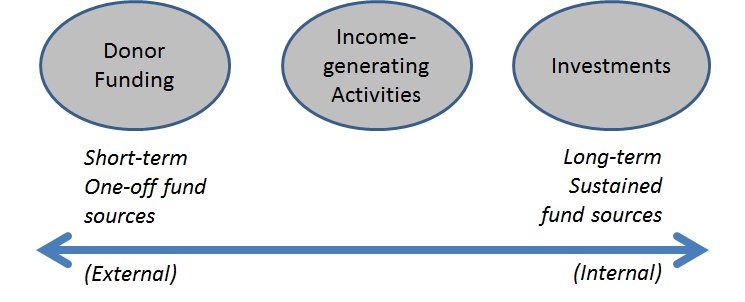 The NGO Funding Mix
Building a fruitful and beneficial relationship between NGOs and donor agencies largely depends on each trying to understand the other's goals and objectives.
The NGO Funding Mix
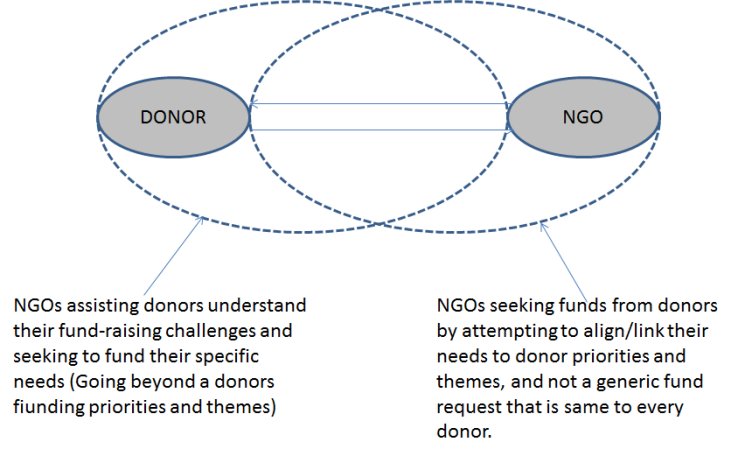 The NGO Funding Mix
Donor-focused: 

It is important to understand that NGOs need to assist donors understand their own fund-raising challenges, and seek to fund their specific needs. 

NGOs would need to go beyond a donor's funding priorities and themes and build broad partnerships with their donors.
The NGO Funding Mix
NGO-focused:

On the other hand, NGOs seeking funds from donors need to clarify and align/link their needs to specific donor priorities and themes, and not send out a generic fund request that is same for every donor.
The NGO Funding Mix
The process of seeking donor-based funding is a two-way street. NGOs need note that donors themselves have to raise funds from individual, corporate or public sources. 

This means that donors are accountable to such sources - any funds disbursed by donors to NGOs need to be reported and justified by them.
The NGO Funding Mix
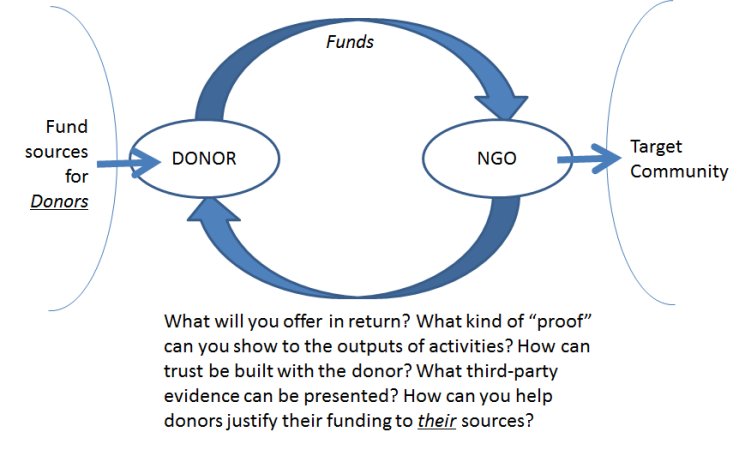 The NGO Funding Mix
Long Term Financial Sustainability:

Depending on the laws that govern NGOs of a specific country, an NGO may also look into investment opportunities that enable it to generate additional income.
The NGO Funding Mix
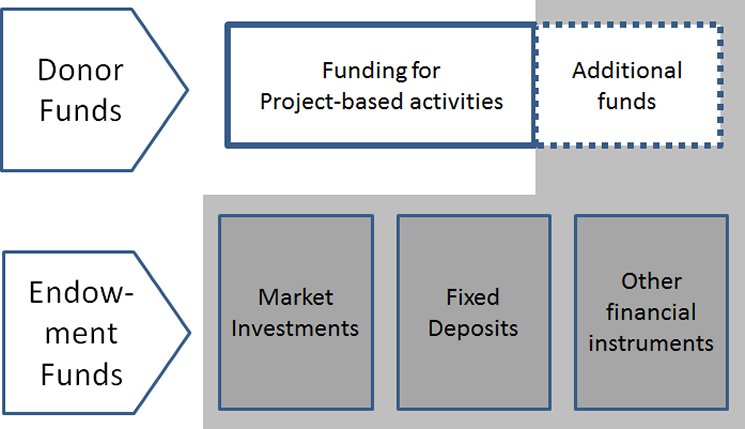 “Remain a lifelong student. Don’t lose that curiosity.”
Indra Nooyi
What Is Venture Capital?
Venture capital (VC) is a form of private equity and a type of financing that investors provide to start-up companies and small businesses that are believed to have long-term growth potential. 

Venture capital generally comes from well-off investors, investment banks, and any other financial institutions. However, it does not always take a monetary form; it can also be provided in the form of technical or managerial expertise.
What Is Venture Capital?
Venture capital is typically allocated to small companies with exceptional growth potential, or to companies that have grown quickly and appear poised to continue to expand.

Reading: https://www.investopedia.com/terms/v/venturecapital.asp
What Is Venture Capital?
Though it can be risky for investors who put up funds, the potential for above-average returns is an attractive payoff. 

For new companies or ventures that have a limited operating history (under two years), venture capital is increasingly becoming a popular—even essential—source for raising money, especially if they lack access to capital markets, bank loans, or other debt instruments. 

The main downside is that the investors usually get equity in the company, and, thus, a say in company decisions.
What Is Venture Capital?
Venture capital financing is funding provided to companies and entrepreneurs. It can be provided at different stages of their advancement, although it often involves early and seed round funding.

Venture capital funds manage pooled investments in high-growth opportunities in start-ups and other early-stage firms and are typically only open to accredited investors.
What Is Venture Capital?
Venture capital has advanced from a niche activity at the end of the Second World War into a sophisticated industry with multiple players that play an important role in spurring innovation.
Understanding Venture Capital
In a venture capital deal, large ownership chunks of a company are created and sold to a few investors through independent limited partnerships that are established by venture capital firms. Sometimes these partnerships consist of a pool of several similar enterprises.
Understanding Venture Capital
One important difference between venture capital and other private equity deals, however, is that venture capital tends to focus on emerging companies seeking substantial funds for the first time, while private equity tends to fund larger, more established companies that are seeking an equity infusion or a chance for company founders to transfer some of their ownership stakes.
Angel Investors
For small businesses, or for up-and-coming businesses in emerging industries, venture capital is generally provided by high net worth individuals (HNWIs)—also often known as "angel investors"—and venture capital firms. 

The National Venture Capital Association (NVCA) is an organization composed of hundreds of venture capital firms that offer to fund innovative enterprises.
Angel Investors
Angel investors are typically a diverse group of individuals who have amassed their wealth through a variety of sources. 

However, they tend to be entrepreneurs themselves, or executives recently retired from the business empires they have built.

Self-made investors providing venture capital typically share several key characteristics. The majority look to invest in companies that are well-managed, have a fully-developed business plan, and are poised for substantial growth.
Angel Investors
These investors are also likely to offer to fund ventures that are involved in the same or similar industries or business sectors with which they are familiar. If they have not actually worked in that field, they might have had academic training in it. 

Another common occurrence among angel investors is co-investing, in which one angel investor funds a venture alongside a trusted friend or associate, often another angel investor.
The Venture Capital Process
The first step for any business looking for venture capital is to submit a business plan, either to a venture capital firm or to an angel investor. 

If interested in the proposal, the firm or the investor must then perform due diligence, which includes a thorough investigation of the company's business model, products, management, and operating history, among other things.

Since venture capital tends to invest larger dollar amounts in fewer companies, this background research is very important.
The Venture Capital Process
Once due diligence has been completed, the firm or the investor will pledge an investment of capital in exchange for equity in the company. 

These funds may be provided all at once, but more typically the capital is provided in rounds. The firm or investor then takes an active role in the funded company, advising and monitoring its progress before releasing additional funds.

The investor exits the company after a period of time, typically four to six years after the initial investment, by initiating a merger, acquisition, or initial public offering (IPO).
Why Venture Capital Is Important
External capital is often sought to spread the risk of failure. In return for taking on this risk through investment, investors are able to obtain equity and voting rights for cents on the potential dollar. 

Venture capital, therefore, allows start-ups to get off the ground and founders to fulfil their vision.
“Your attitude, not your aptitude, will determine your altitude.”
Zig Ziglar
Using Private Investor Capital to Increase NGO Impact
Investments that benefit society and provide financial returns can reward both non-governmental organizations (NGOs) and investors. 

NGOs’ expertise and infrastructure make them attractive for investors interested in achieving positive social or environmental impact.
Using Private Investor Capital to Increase NGO Impact
NGOs typically face four main funding challenges that prevent them from achieving maximum impact:

Shortage: There are limited donor resources available and many NGOs are competing for these resources. 

Accessibility: The risks involved with performance-based contracts – where a donor makes payments to an NGO only after achieving specific outcomes – can often be too high for NGOs.
Using Private Investor Capital to Increase NGO Impact
Four main funding challenges (cont.)

Timing: The unpredictable nature of donor resource flows can leave NGOs without the necessary resources to implement projects at the time when impact would be greatest.
Using Private Investor Capital to Increase NGO Impact
Four main funding challenges (cont.)

Restrictions: Donors often require NGOs to spend according to previously-agreed upon budget lines, limiting the flexibility with which NGOs can operate to deliver optimal impact.

Reading:  https://www.psi.org/wp-content/uploads/2020/05/PSI_Zurich_Report_Executive_Summary.pdf
Using Private Investor Capital to Increase NGO Impact
Unlike donations, private investor capital must return principle when borrowed, in addition to generating returns for investors. 

While this may be obvious, it represents a fundamental shift in operations for many NGOs.
Using Private Investor Capital to Increase NGO Impact
Population Services International and Zurich Insurance Company collaborated to find potential solutions for making this change:
Virtuous Capital: What Foundations Can Learn from Venture Capitalists
Forces beyond the control of either foundations or non-profit organizations account for some of the problems. 

For one thing, many federal governments have scaled back funding for social services, leaving the foundations and non-profits without an ally they had come to rely on.
Virtuous Capital: What Foundations Can Learn from Venture Capitalists
Furthermore, many leaders of non-profits are finding that, despite their best efforts, social problems persist and may even be worsening. But part of the difficulty needs to be traced back to the relationship between the foundations and the non-profits.

Reading: https://hbr.org/1997/03/virtuous-capital-what-foundations-can-learn-from-venture-capitalists
Venture Capital Ideas at Work
Questions for foundations open to financially supporting non-profits

Will our grants give non-profits the organizational support necessary to achieve program goals?

What internal capacity do we need to build organizational strength at the non-profit?

Is our grant portfolio too heavy on program innovation at the expense of organization building?
Venture Capital Ideas at Work
Questions for foundations open to financially supporting non-profits (cont.)

Are we close enough to non-profits to help them build organizational strength?

Are there ways for us to experiment with some new types of grants?
Venture Capital Ideas at Work
Questions for non-profit organizations pursuing funds

Are we defining our organizational needs for funders?

Are we selective about which foundations we want as partners?

Are we showing foundations a clear plan that justifies longer-term support?
NGOs and Impact Investing
Several trends are disrupting the traditional funding sources relied upon by many non-governmental organizations (NGOs). 

Some government donor agencies that fund NGOs have threatened to sharply cut their budgets, as in the US, where 30% cuts have been proposed, while the UK has signalled that it could start to impose tougher funding restrictions.

Reading: https://home.kpmg/xx/en/home/insights/2018/09/ngos-and-impact-investing.html
NGOs and Impact Investing
At the same time, liquid global capital markets and a greater risk appetite among financiers has expanded the landscape for private financing flows to include social and environmental programs - for example the growth of green bonds and SDG-linked equity funds. 

In relative terms, private foreign direct investment flows, remittances, and philanthropic giving far exceed the flow of official government aid to developing economies.
Social Impact Bonds
Social impact bonds, which ultimately are funded by an institution such as a government or international donor organization, are a popular model of payment-by-results impact investing.

An investor, which could be an individual, trust, foundation, bank, or community development institution, provides capital to a service provider to achieve an agreed social outcome. 

In many cases, the service provider is an NGO. The contract usually specifies a time limit and metrics for success.
Social Impact Bonds
The service provider then delivers the program, and the more successful the delivery against measurable outcomes, the higher the return for the investor.

This means that organizations and investors that are often distant from the process can have greater certainty that their funds are providing a positive outcome. 

Two other parties are often involved in the process: an intermediary that structures and coordinates the relationship between the parties, and an independent third party that measures and validates the outcome.
Activity
Make a list of any restrictions external funders have placed in return for funding to your organisation, or list potential restrictions your current funders may place.
Case Study
Centro International for tropical Agricultura (CIAT): http://www.ijsrp.org/research-paper-1121/ijsrp-p11922.pdf

The objective of this study is:

To establish the effect of fund-raising strategy on Financial Sustainability for NGOs like Centro International for Tropical Agricultura

To examine the effect of income diversification strategy on financial sustainability for NGOs like Centro International for Tropical Agricultura
Case Study
Centro International for tropical Agricultura (CIAT): http://www.ijsrp.org/research-paper-1121/ijsrp-p11922.pdf

The objectives (cont.):

To ascertain the effect of management capability on financial Sustainability for Centro International for Tropical Agricultura
Questions
What are the benefits of external financing?

Name a risk of self-financing an NGO?
Individual Work
Please add the suggested practical exercise, preparation for assessment, other individual studies.
 
For example, course work to develop and implement an Innovative project with a challenge-based approach. Innovative project is recommended to be developed and implemented together with local stakeholders to addressing the local challenges (section 2.3). After the completion of 6 modules, the TSOs leaders could pitch their Innovation projects for the stakeholders (region/ city/ industry). It will stimulate the bottom-up approach mind-set of TSOs leaders/ TOP managers/ employees and will strengthen interaction, engagement, and a positive effect on the local and regional community.
05
References
References
https://www.gdrc.org/ngo/funding/funding-mix.html

https://www.researchgate.net/publication/259828506_Benefits_and_Risks_of_Self-Financing_of_NGOs_-_Empirical_Evidence_from_the_Czech_Republic_Slovakia_and_Austria

https://smallbusiness.chron.com/advantages-disadvantages-external-financing-10033.html
References
https://www.investopedia.com/10-investing-concepts-beginners-need-to-learn-5219500

https://www.batonglobal.com/post/how-to-write-mission-vision-and-values-statements-with-examples

https://digitalmarketinginstitute.com/blog/10-reasons-your-business-should-invest-in-digital-transformation-corporate
References
https://blog.elevationweb.org/11-awesome-fundraising-tools-for-nonprofits

https://cornershopcreative.com/blog/digital-fundraising/#crashcourse

https://cornershopcreative.com/portfolio/disability-rights-new-york-multi-step-donation-form/
References
https://join.mobilize.us/blog/30-top-online-fundraising-ideas-for-2021-and-beyond

https://learning.candid.org/resources/blog/five-fundraising-trends-to-capitalize-on-in-2022/

https://www.causevox.com/digital-fundraising/#digital-fundraising-method
References
https://www.iraiser.com/2021/07/build-your-annual-digital-fundraising-plan-in-5-steps/

https://www.youtube.com/watch?v=18yzSK6oWxw

https://www.youtube.com/watch?v=18yzSK6oWxw

https://www.iraiser.com/2021/07/build-your-annual-digital-fundraising-plan-in-5-steps/
References
https://charitydigital.org.uk/topics/topics/a-beginners-guide-to-digital-fundraising-terms

https://europa.eu/youreurope/business/finance-funding/getting-funding/eu-funding-programmes/index_en.htm

https://ngosindia.com/ngo-funding/fund-raising/

https://oakbusinessconsultant.com/case-study-for-ngo-financial-modeling/
References
https://reliefweb.int/sites/reliefweb.int/files/resources/Bridging%20the%20Needs-Based%20Funding%20Gap.pdf

https://www.classy.org/blog/theres-more-than-one-way-to-fund-a-nonprofit/

https://www.fundsforngos.org/alternative-fundraising/3-major-sources-of-funding-for-ngos/

https://www.genevaglobal.com/blog/blog-how-to-attract-long-term-donors
References
https://www.investopedia.com/ask/answers/13/ngos-get-funding.asp

Trading Subsidiaries – should a charity have one? - Charity Registration (charity-registration.com)

https://www.gdrc.org/ngo/funding/funding-mix.html
References
https://www.researchgate.net/publication/259828506_Benefits_and_Risks_of_Self-Financing_of_NGOs_-_Empirical_Evidence_from_the_Czech_Republic_Slovakia_and_Austria

https://smallbusiness.chron.com/advantages-disadvantages-external-financing-10033.html
Thank you
Any questions?
www.leaderseeds.eu